Industrialization 1800 – 1870
The Industrial Revolution
Began in the 1780s 
Started in Great Britain
Took decades to spread across Europe
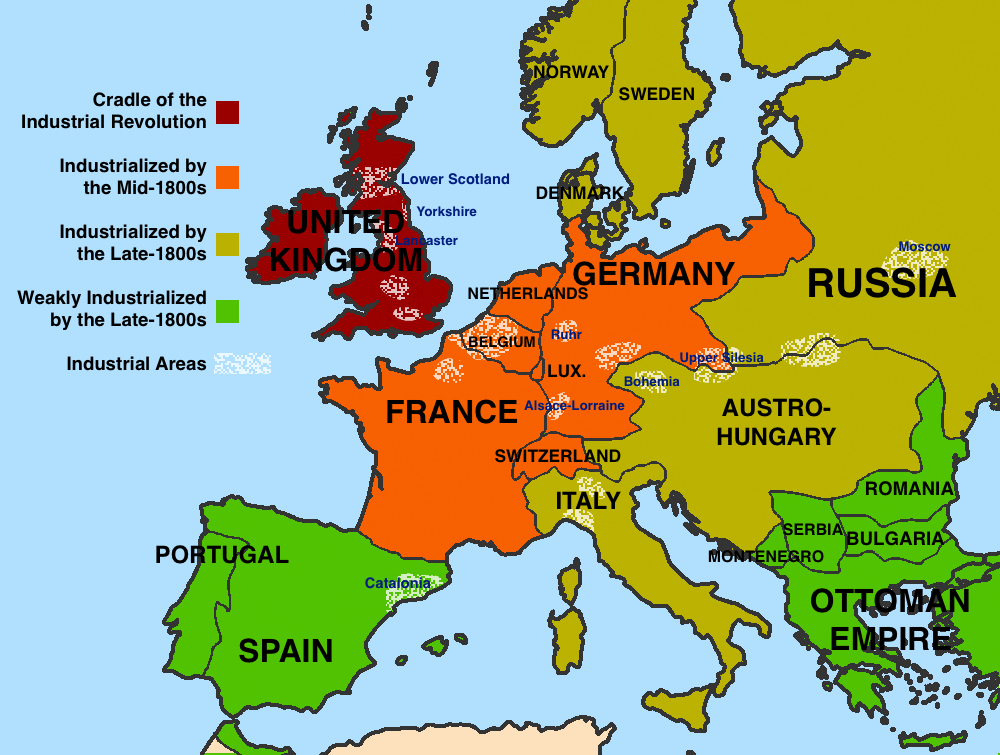 Why did it start in Great Britain?
A few reasons:
Agrarian revolution
Growth in population
Ready supply of capital
Plenty of natural resources
Large markets for manufactured goods
New industries: Cotton, Coal, & Iron
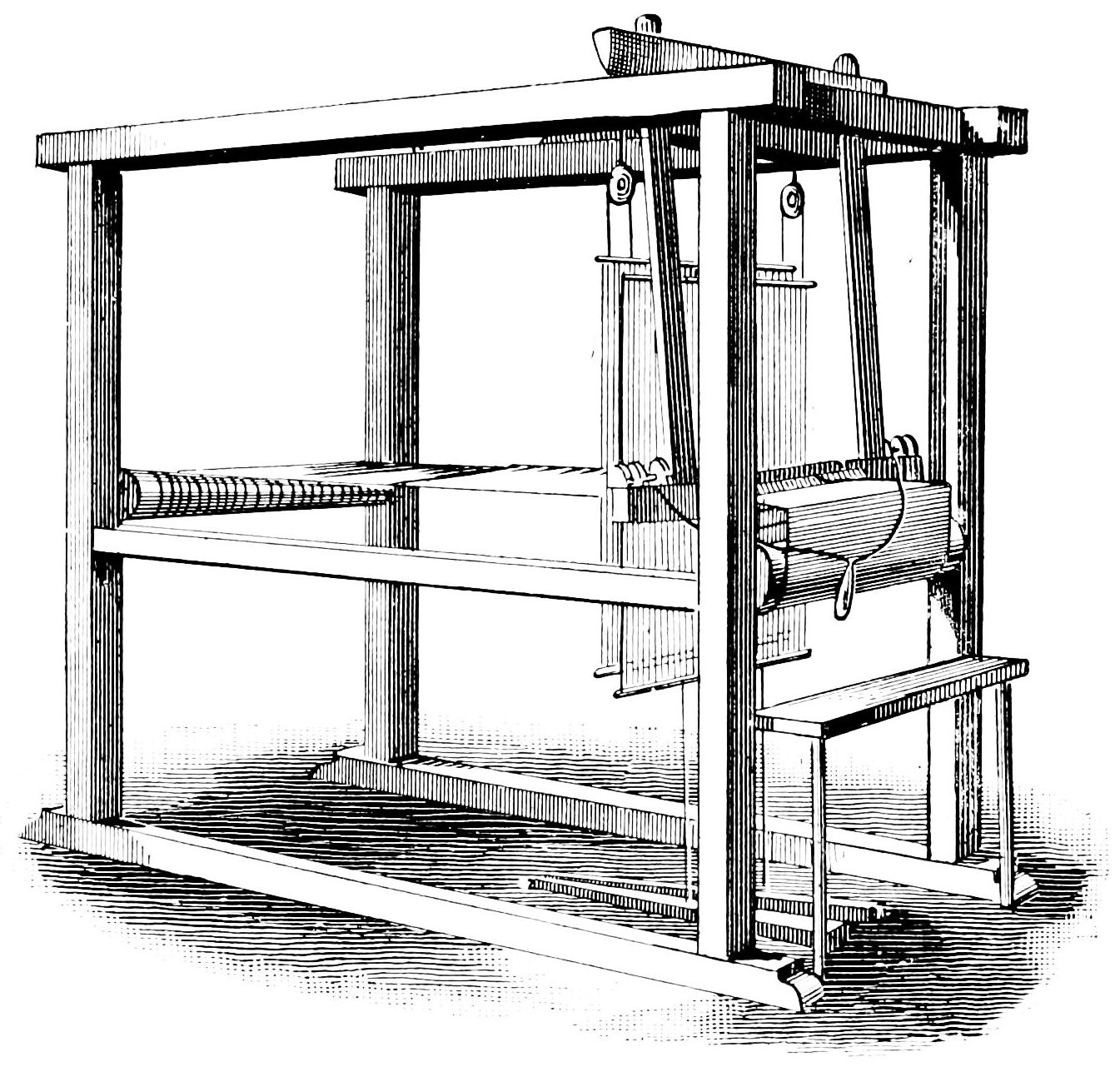 Cotton
Flying shuttle – faster weaving
Spinning jenny – faster spinning
Water powered looms
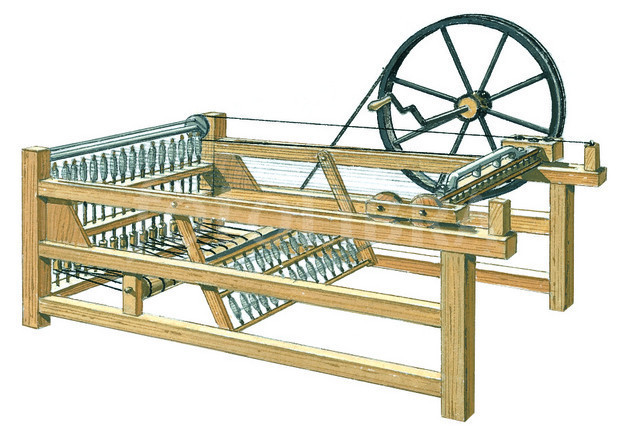 Coal & Iron
Steam engine needed it
Puddling – use coal to burn away impurities in crude iron
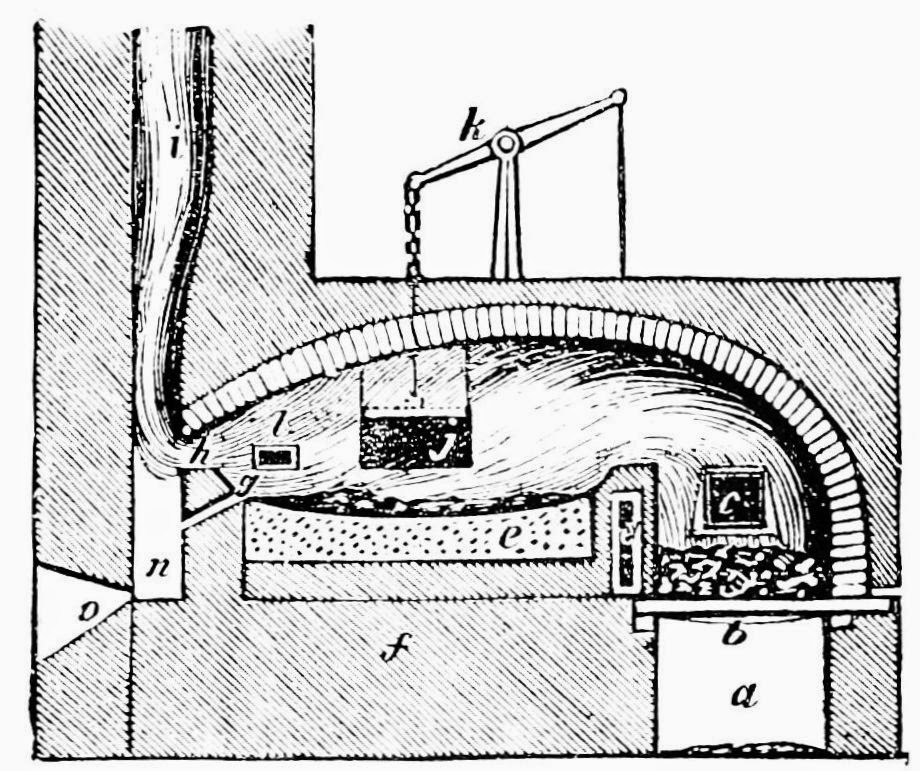 New Factories
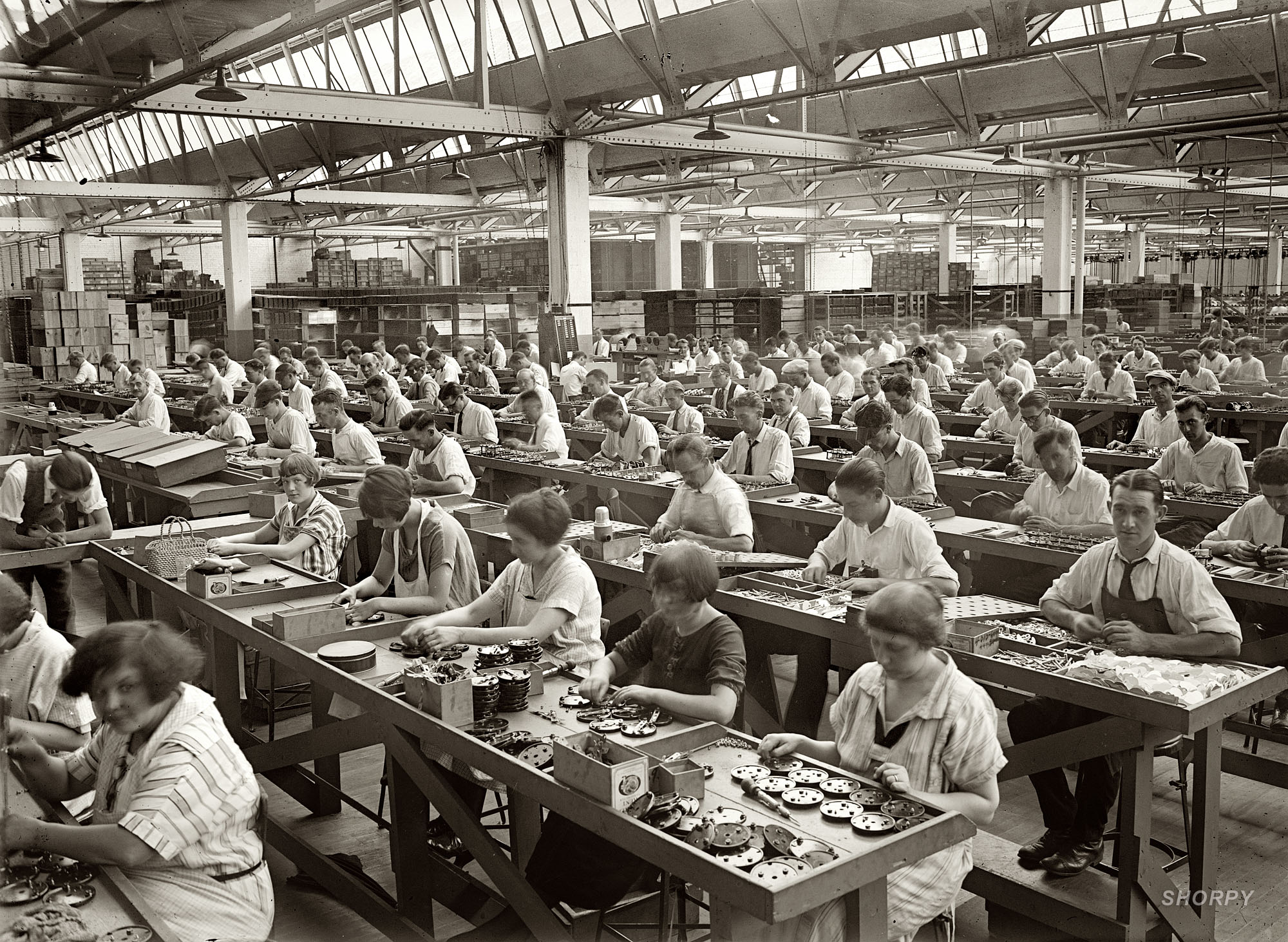 New labor system
Worked shifts to keep up productivity
Workers didn’t have much power
Child labor
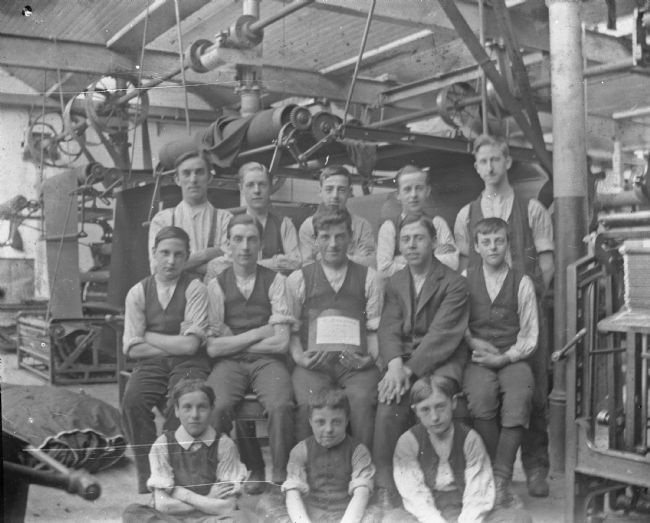 Railroads
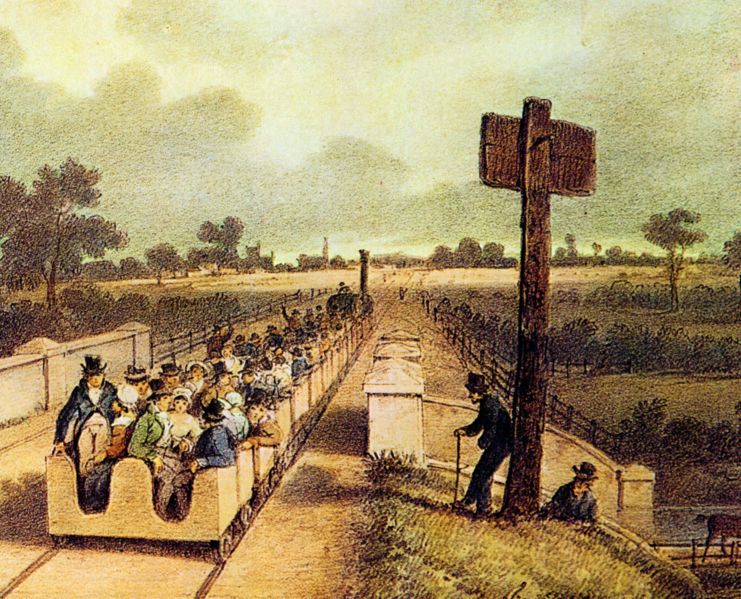 Important to industrial success
First British railroad – connects manufacturer Manchester to port Liverpool
Less expensive transportation = cheaper goods = larger markets
Spread of Industrialization
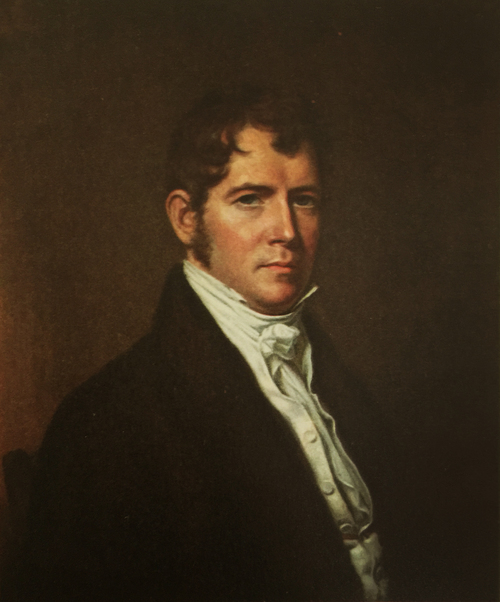 Govts. Encourage industrialization – Belgium, France, German states
North America
1807 – Robert Fulton invents steamboat
Thousands of miles of canals and roads built
Labor for factories came from farm workers
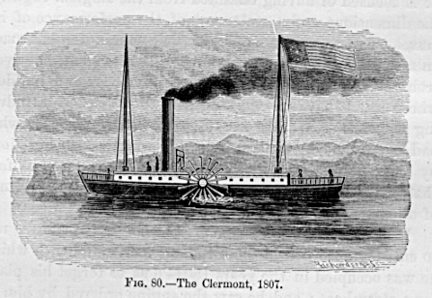 Social Impact on Europe
European population: 1750 = 140 million; 1850 = 266 million
People more resistant to disease, famine less common
Thomas Malthus – Essay on the Principle of Population
Rapid city growth led to extreme poverty = calls for reform
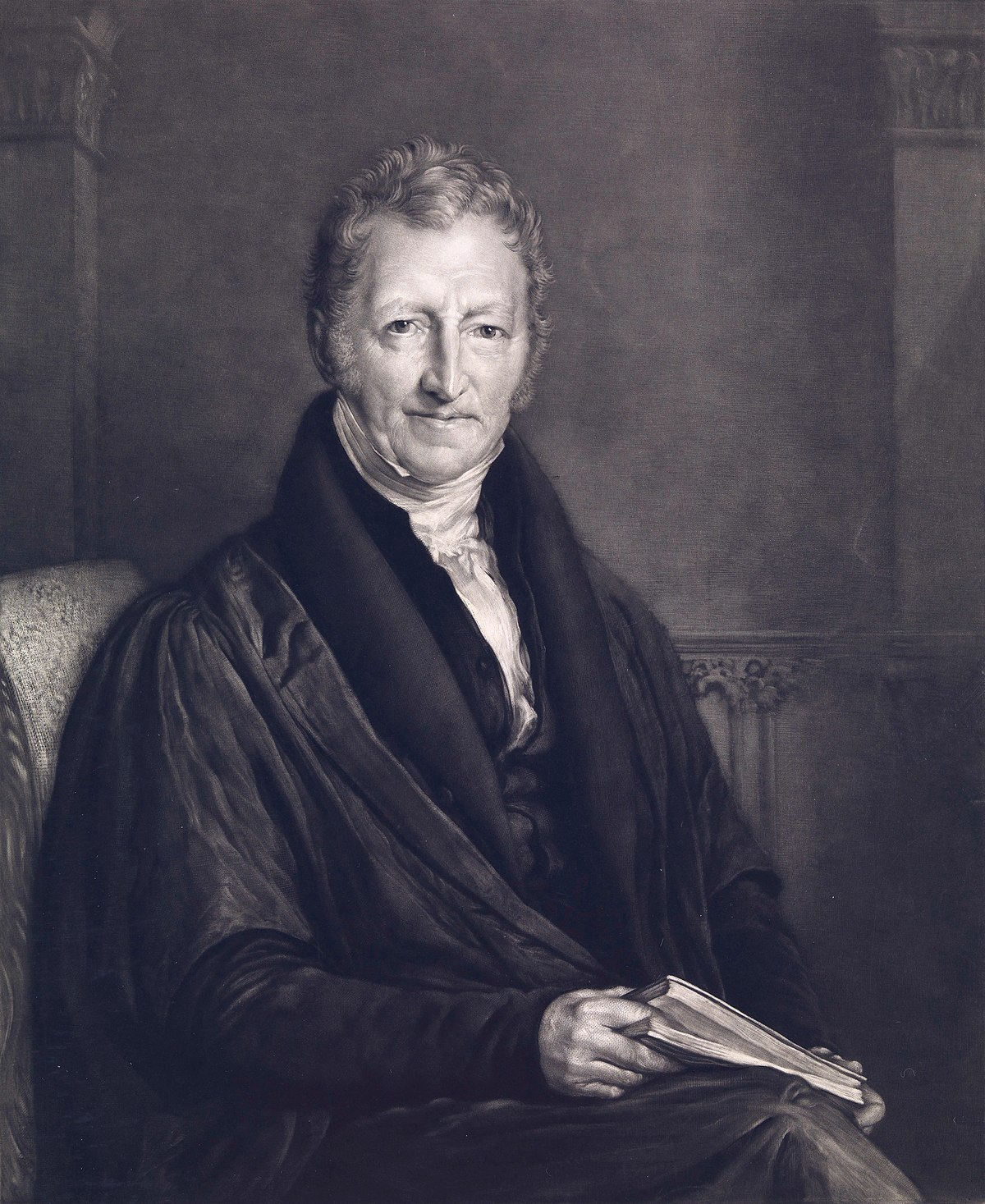 New Social Classes
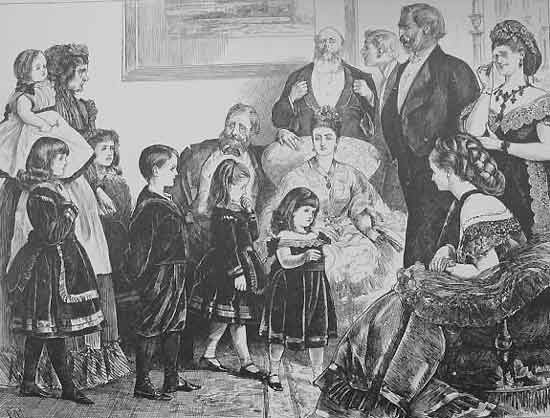 Middle Class
Commercial capitalism
People who built factories, bought machines, developed markets
Ambitious, greedy, showed vision & initiative 
Working Class
Faced wretched conditions – 12-16 hour work days
No minimum wage, no job security
Dangerous working conditions
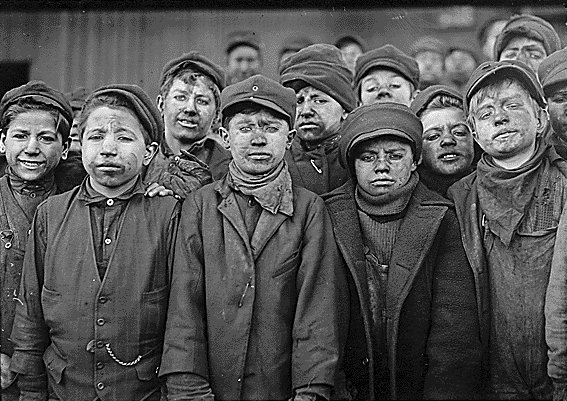 Early Socialism
Society owns and controls some means of production
Believed public ownership of the means of production would fix the wealth disparity
Hypothetical society
Karl Marx – utopian socialists
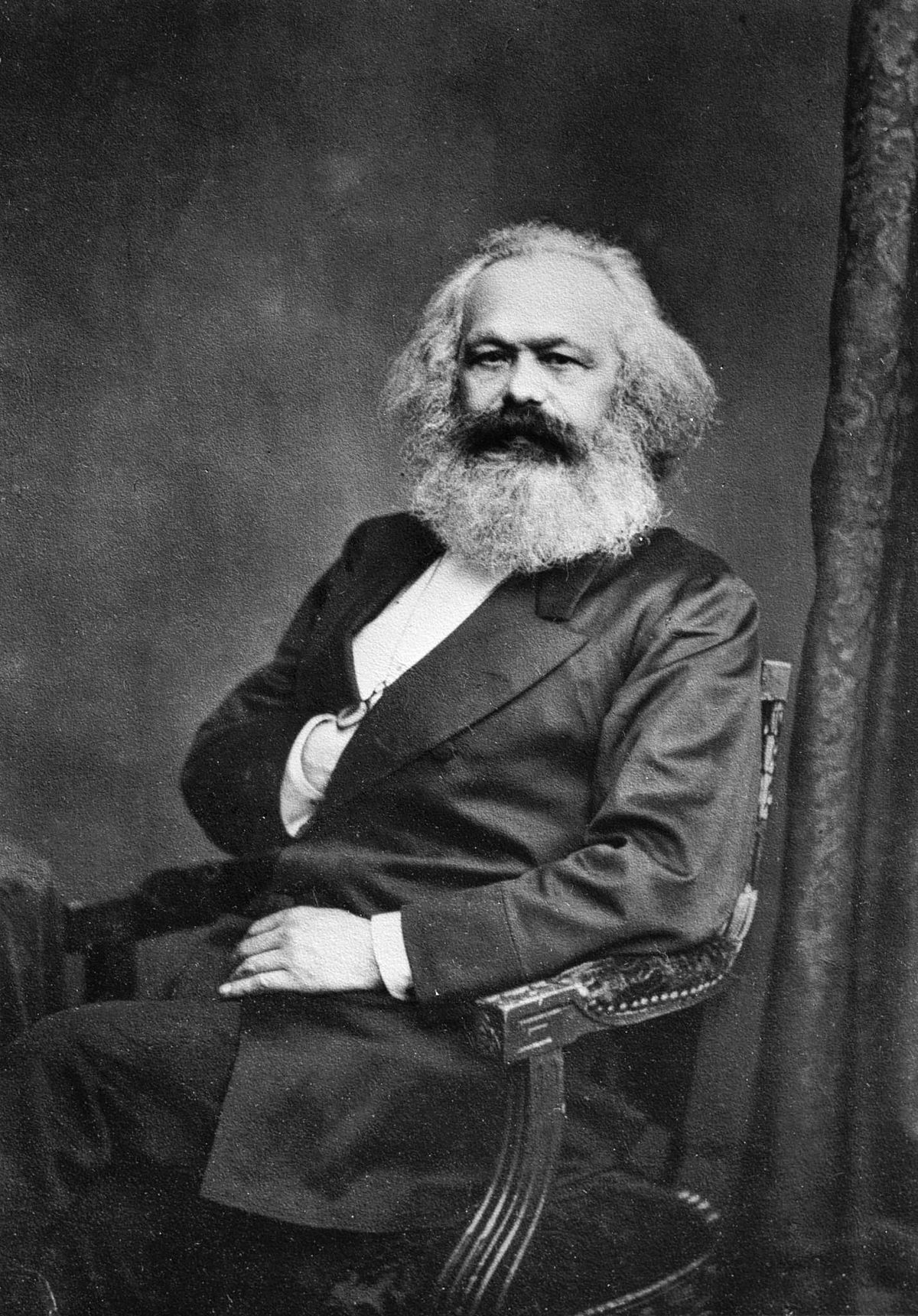